TIẾT 112-113                                                                                                                                                                                                                                                                                                                                                                                                                                                                                                                                                                                                                                                                                                                                                             : Bài 31
Thực Hành
Chứng Minh Thân Vận Chuyển Nước Và Lá Thoát Hơi Nước
Giáo viên:
Chú ý:
Thí nghiệm sử dụng thủy tinh dễ vỡ, dụng cụ sắt nhọn và hóa chất.
01
Chuẩn bị
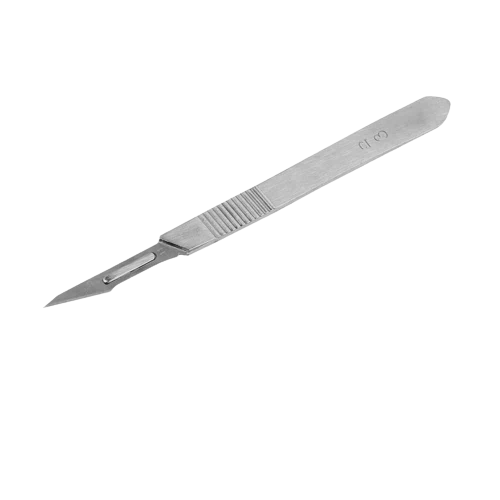 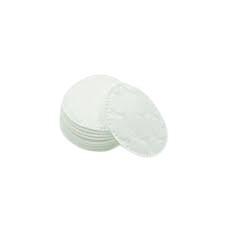 Giấy thấm
Chuẩn bị dụng cụ:
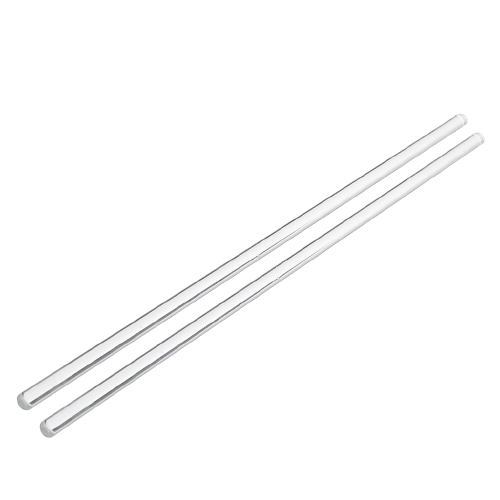 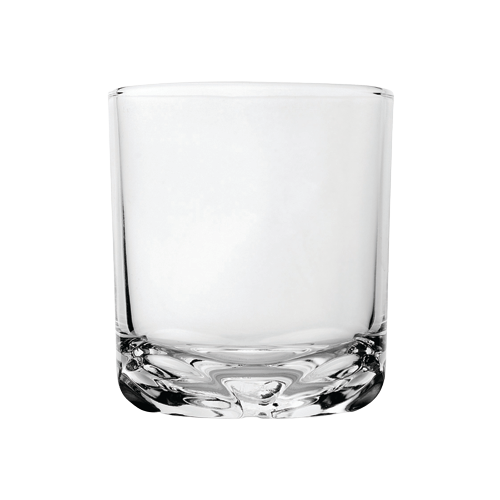 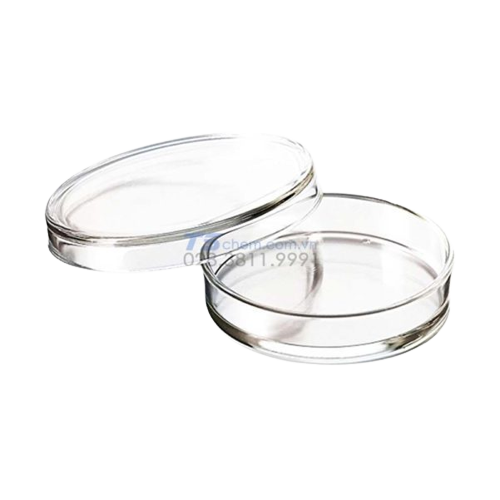 Đũa thủy tinh
Dao mổ
Đĩa petri
Cốc thủy tinh
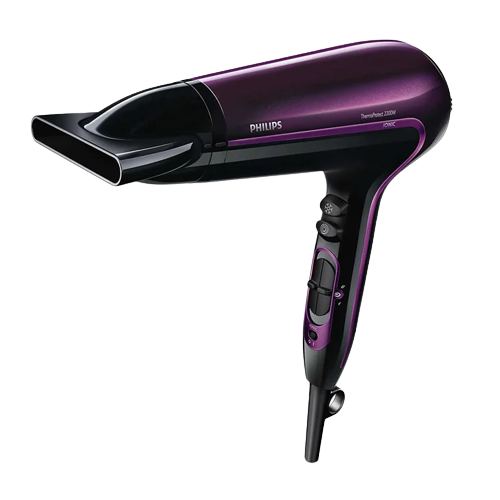 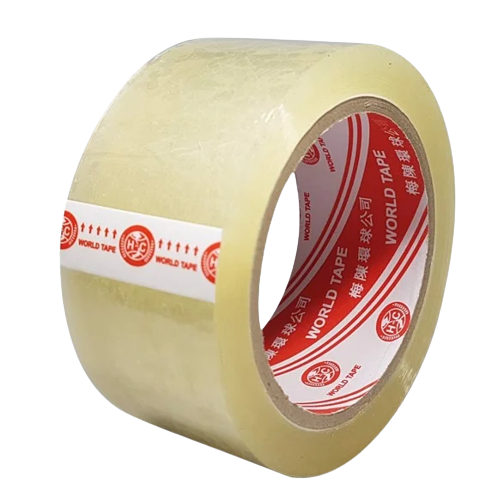 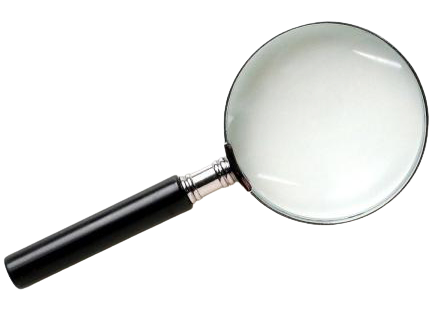 Máy sấy
Kính lúp
Băng keo trong
Chuẩn bị hóa chất:
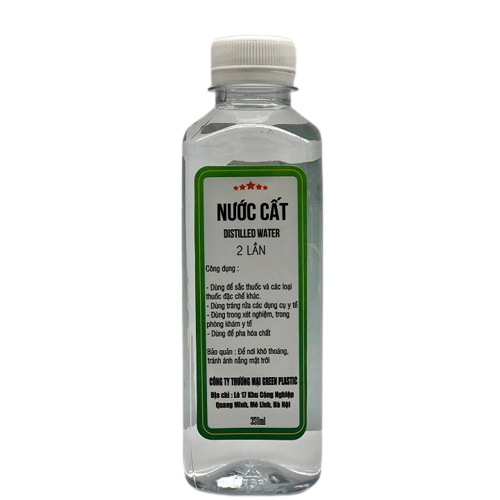 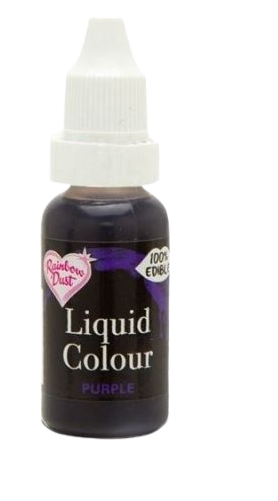 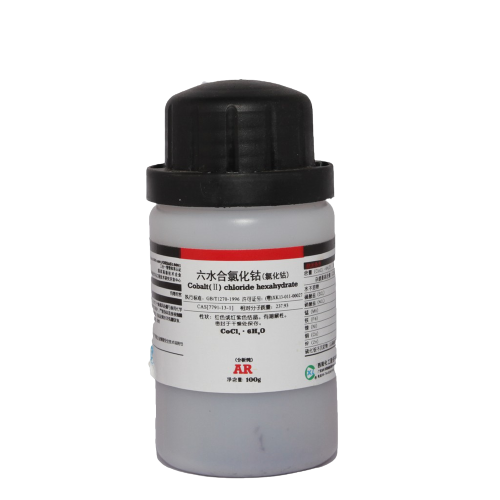 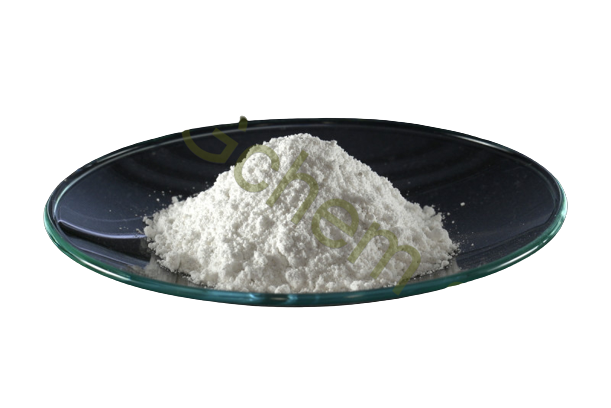 Cobalt Chloride 5%
Calcium Chloride khô
Màu thực phẩm
Nước cất
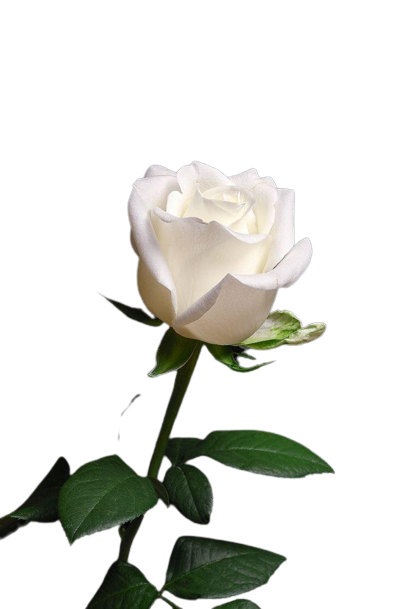 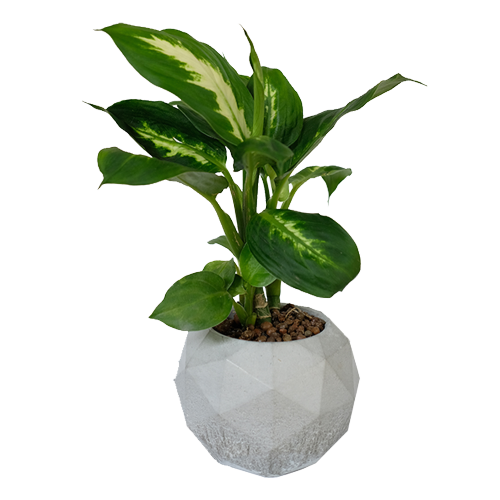 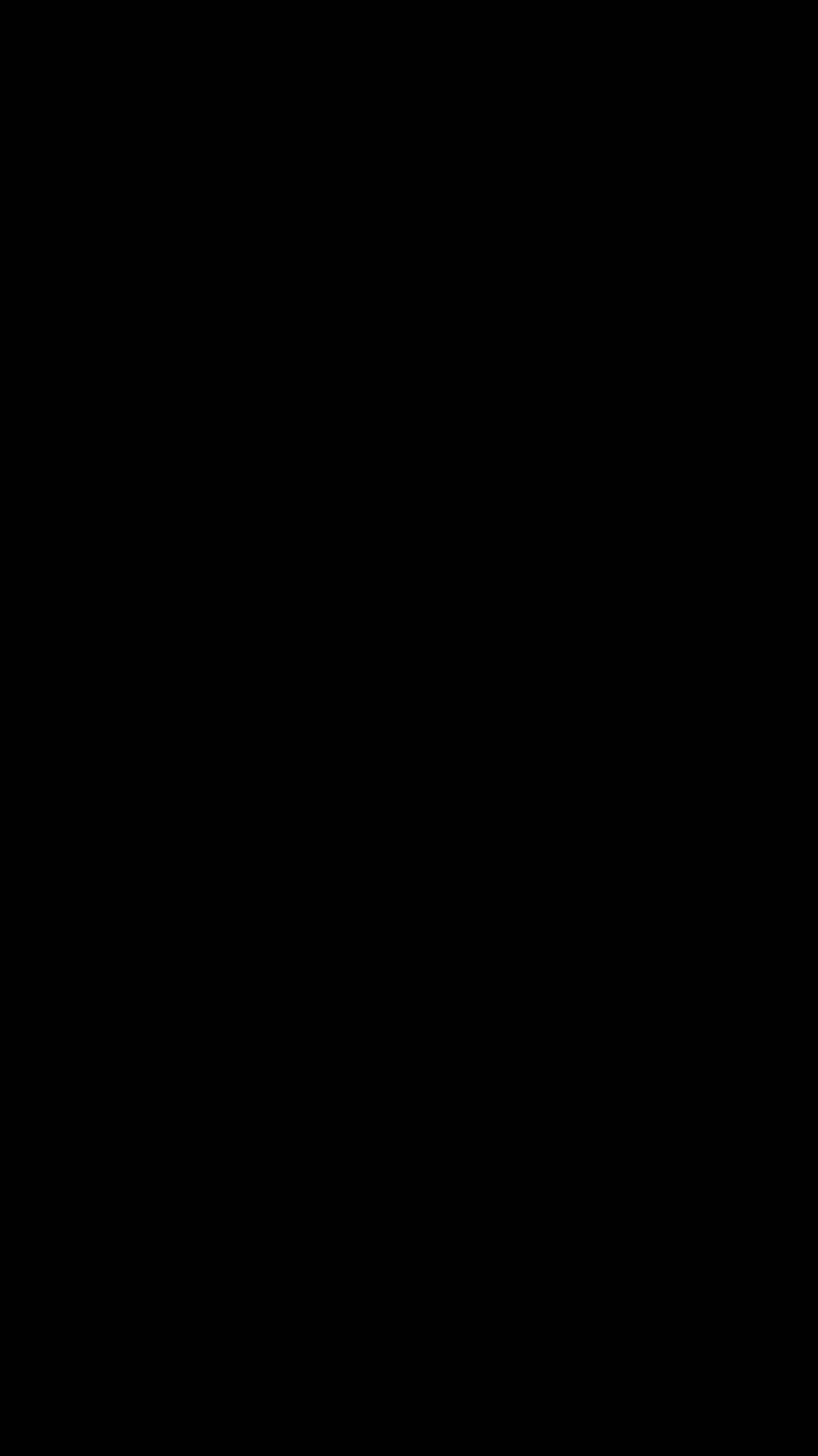 Chuẩn bị vật mẫu:
Chậu cây
Cành hoa hồng trắng
02
Cách tiến hành
Thí nghiệm 1
Thí nghiệm chứng minh thân vận chuyển nước
Các bước tiến hành
Bước 1
Cho nước vào hai cốc thủy tinh có đánh số 1 và 2. Sau đó, cho màu thực phẩm vào hai cốc, khuấy đều để tạo thành dung dịch màu.
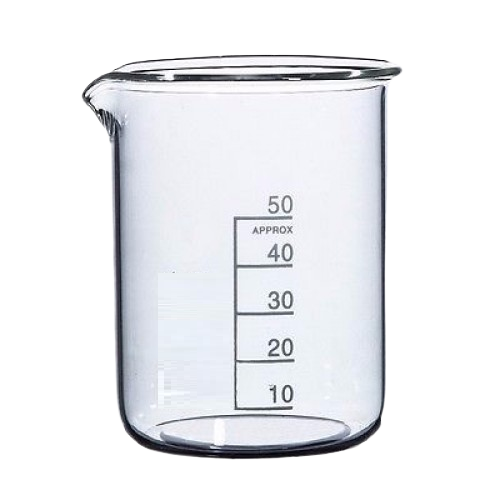 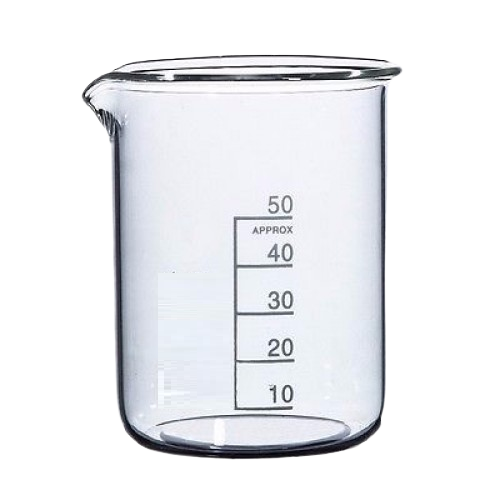 Cốc 1
Cốc 2
Bước 1
Cho nước vào hai cốc thủy tinh có đánh số 1 và 2. Sau đó, cho màu thực phẩm vào hai cốc, khuấy đều để tạo thành dung dịch màu.
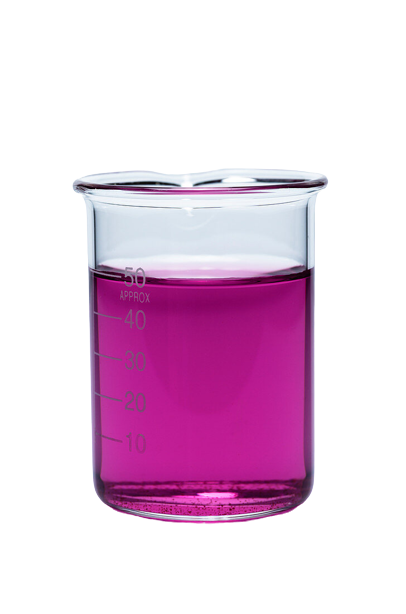 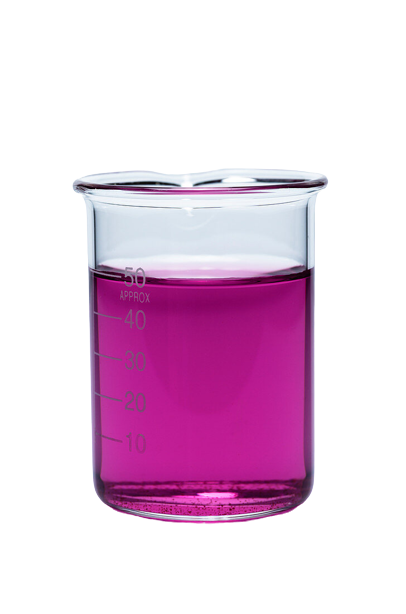 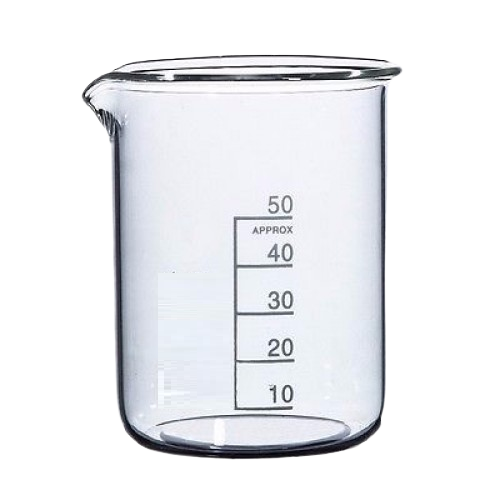 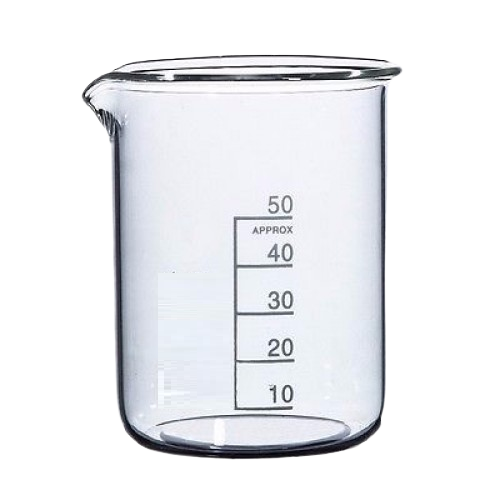 Cốc 1
Cốc 2
Bước 2
Cấm vào mỗi cốc dung dịch màu 2 - 3 cành hoa. Để vào chỗ thoáng khoảng 60 - 90 phút.
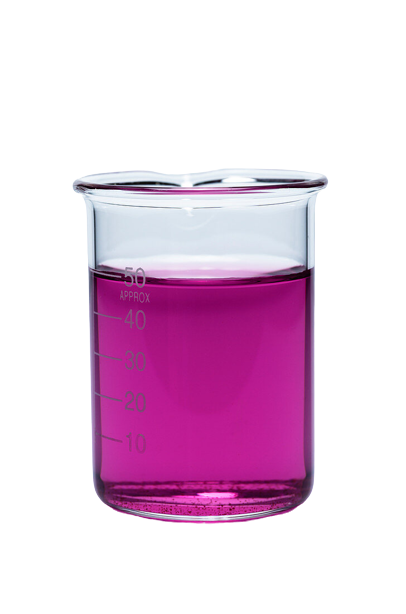 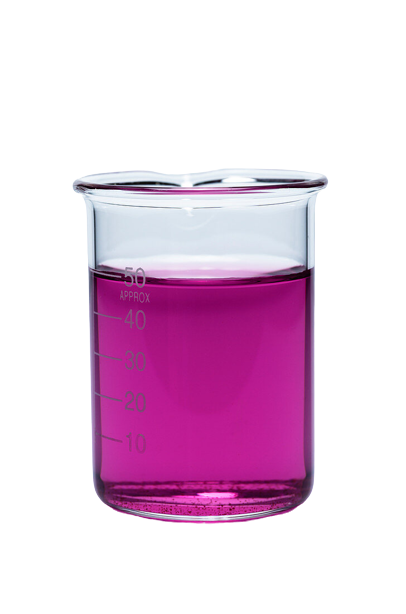 Cốc 2
Cốc 1
Bước 2
Cấm vào mỗi cốc dung dịch màu 2 - 3 cành hoa. Để vào chỗ thoáng khoảng 60 - 90 phút.
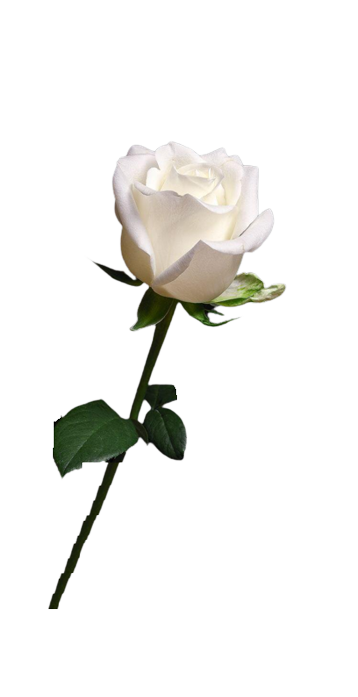 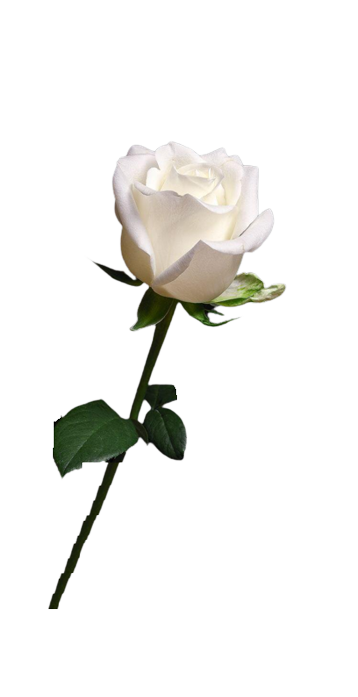 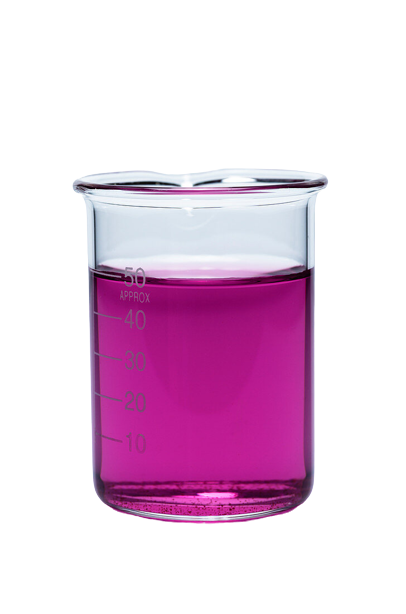 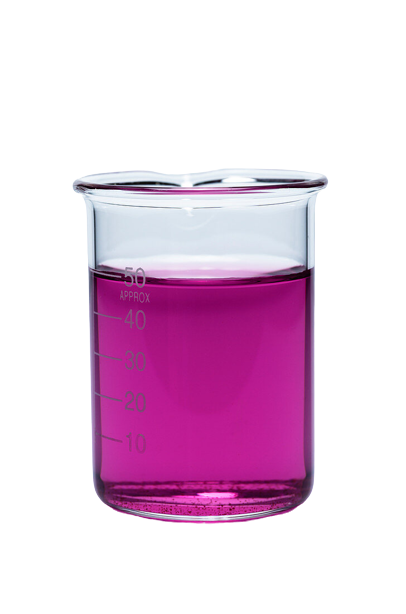 Cốc 2
Cốc 1
Bước 2
Cấm vào mỗi cốc dung dịch màu 2 - 3 cành hoa. Để vào chỗ thoáng khoảng 60 - 90 phút.
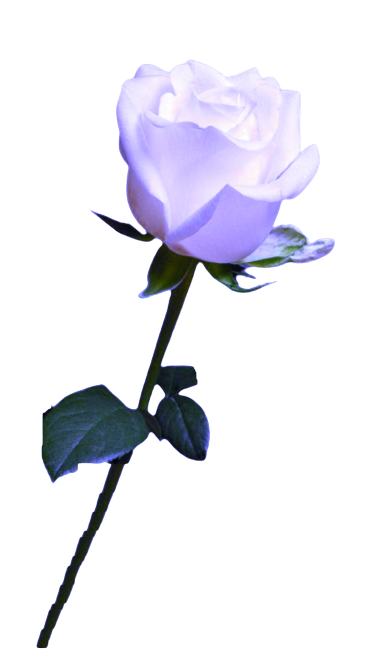 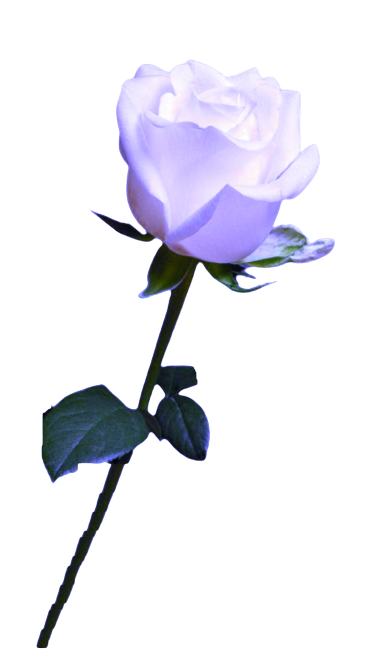 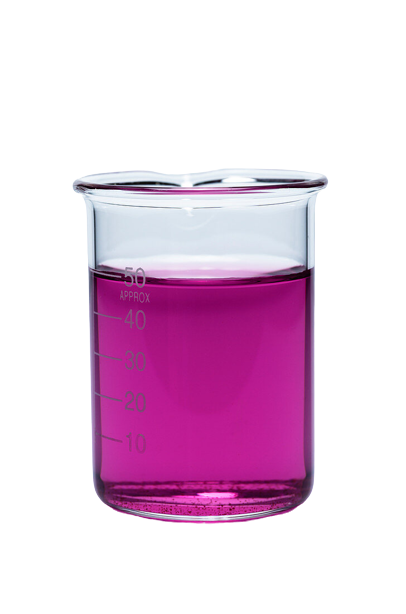 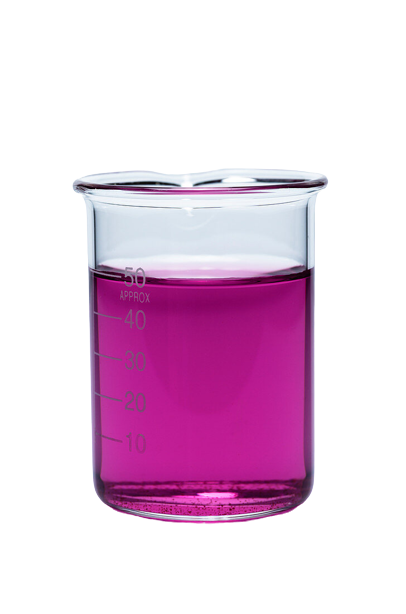 Cốc 2
Cốc 1
Bước 3
Đối với cốc 1, cắt dần cành hoa từ trên xuống, dùng kính lúp để quan sát lát cắt xác định vị trí của dung dịch màu.
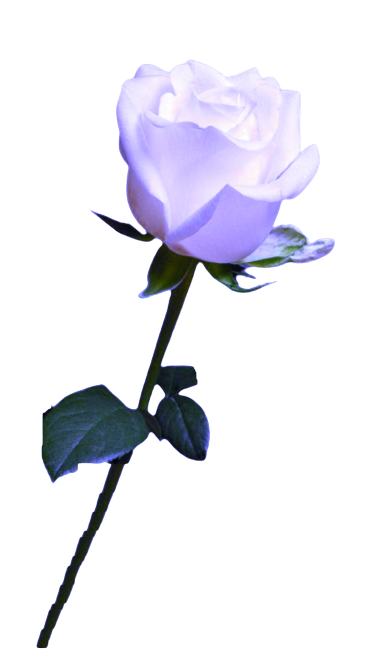 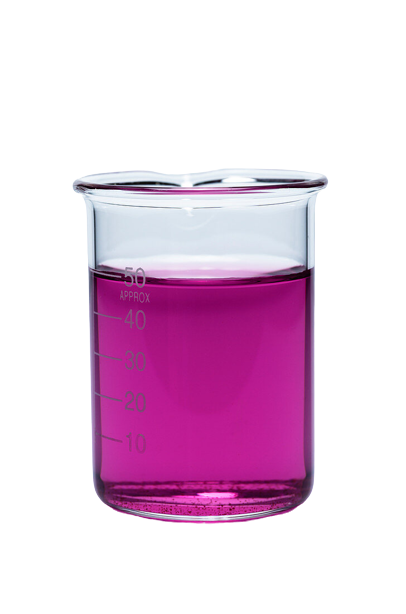 Cốc 1
Bước 3
Đối với cốc 1, cắt dần cành hoa từ trên xuống, dùng kính lúp để quan sát lát cắt xác định vị trí của dung dịch màu.
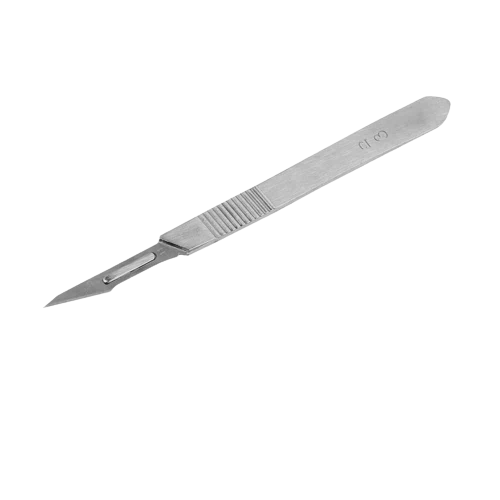 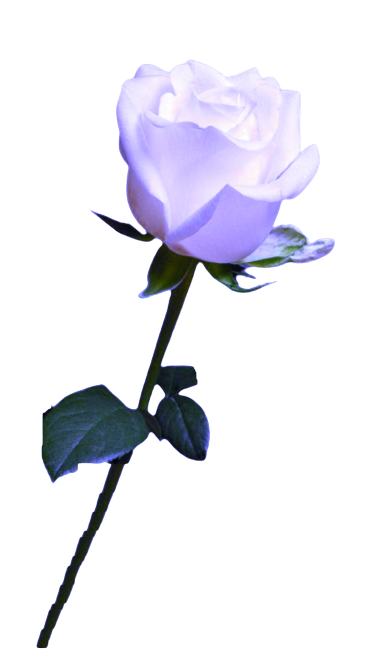 Bước 3
Đối với cốc 1, cắt dần cành hoa từ trên xuống, dùng kính lúp để quan sát lát cắt xác định vị trí của dung dịch màu.
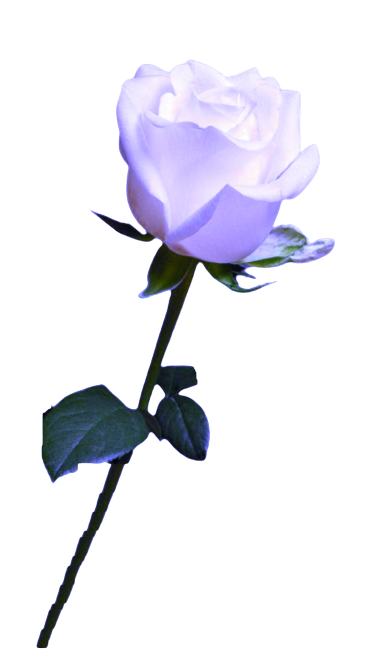 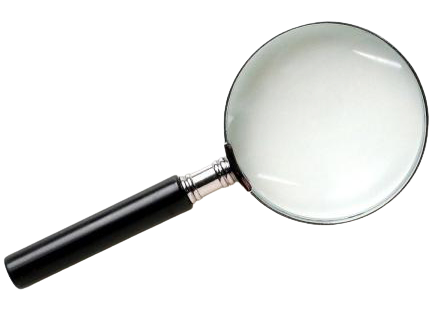 Bước 3
Đối với cốc 2, quan sát sự thay đổi của màu sắc hoa.
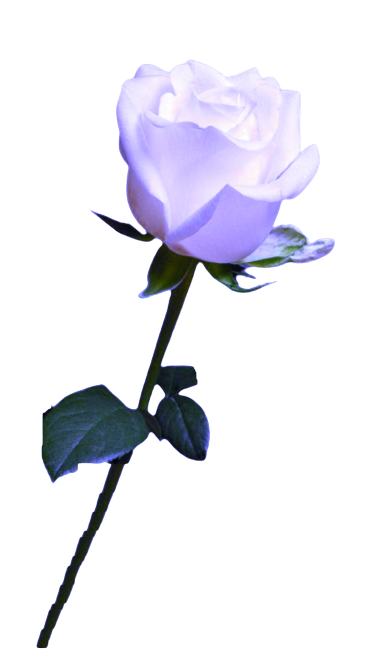 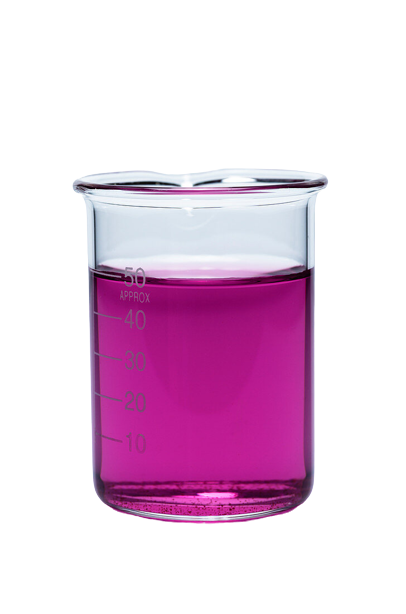 Cốc 2
Trong cành hoa, dung dịch màu xuất hiện ở vị trí nào?
Nhận xét sự thay đổi màu sắc của cánh hoa.
Quan sát hiện tượng
- Dung dịch màu có trong mạch gỗ của cành hoa hồng.
- Cánh hoa dần chuyển sang màu của nước pha trong cốc.
Tại sao cánh hoa lại chuyển màu từ trắng sang tím?
Giải thích hiện tượng
Ở phần cành hoa có rất nhiều mạch gỗ có chức năng vận chuyển nước. Ở thí nghiệm này, nước màu đã được vận chuyển từ cốc qua mạch gỗ lên đến các bộ phận khác như hoa và lá. Do đó, cánh hoa đã chuyển từ màu trắng sang màu tím tương ứng với màu nước trong cốc.
Thí nghiệm 2
Thí nghiệm chứng minh lá thoát hơi nước
Các bước tiến hành
Bước 1
Chuẩn bị giấy tẩm dung dịch CaCl2
- Cắt giấy thấm thành các miếng nhỏ kích thước 1cm x 2cm.
- Ngâm các mảnh giấy trong dung dịch CaCl2 khoảng 25 - 30’.
- Sấy khô các mảnh giấy sau đó cho vào lọ CaCl2.
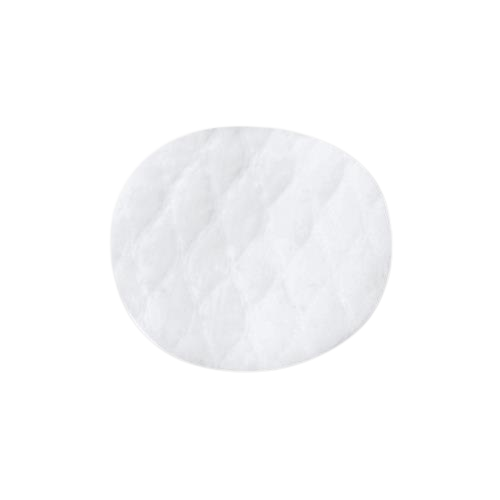 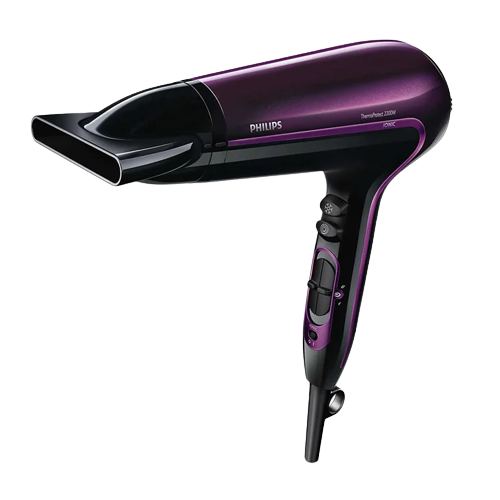 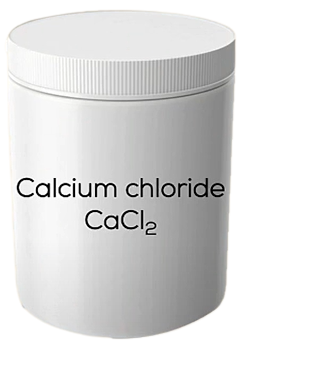 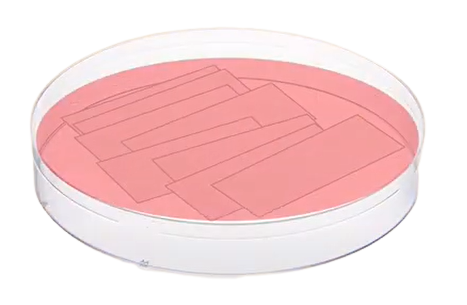 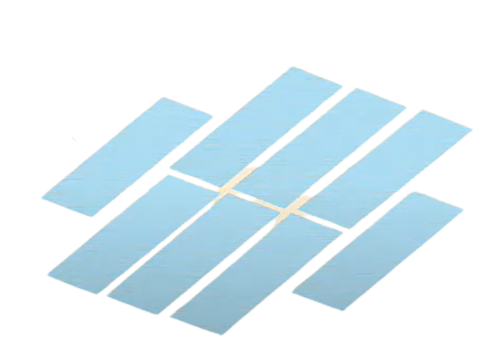 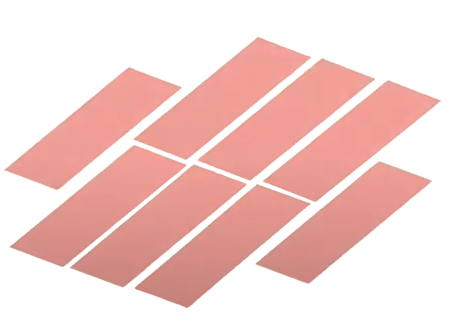 Bước 2
Đặt vào mỗi mặt lá một mảnh giấy đã tẩm CoCl2. Dùng băng keo trong dán đè lên mảnh giấy để tạo thành một hệ thống kín.
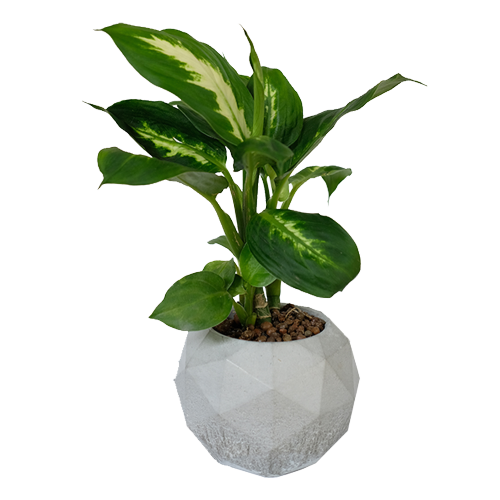 Bước 3
Quan sát sự chuyển màu của giấy thấm sau 20 phút.
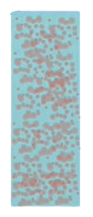 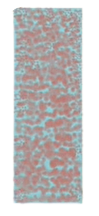 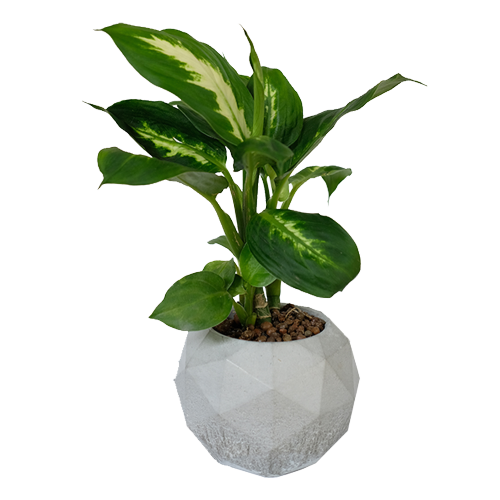 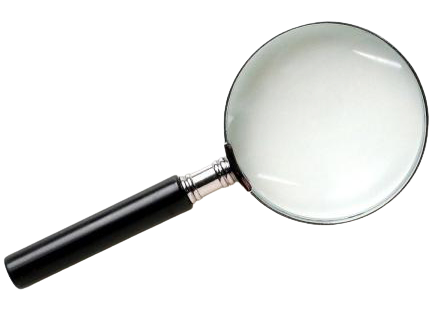 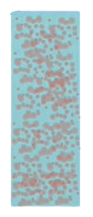 Mặt trên
Mặt dưới
Em hãy nhận xét về sự chuyện màu của hai mảnh giấy ở mặt trên và mặt dưới. Từ đó suy ra tốc độ thoát hơi nước ở hai mặt lá.
Giải thích hiện tượng:
Ở cả hai mảnh gấy đều có sự chuyển màu từ xanh sang hồng. Tuy nhiên, manh giấy mặt trên sẽ chuyển màu ít hơn mảnh giấy mặt dưới. Suy ra, mặt trên thoát hơi nước chậm hơn mặt dưới.
Như ta đã biết, khí khổng tập trung chủ yếu ở mặt dưới của lá, đây là nơi xảy ra sự thoát hơi nước của thực vật. Lượng nước thoát ra càng nhiều thì diện tích đổi màu ở mặt giấy sẽ càng lớn.
Báo cáo kết quả thực hành